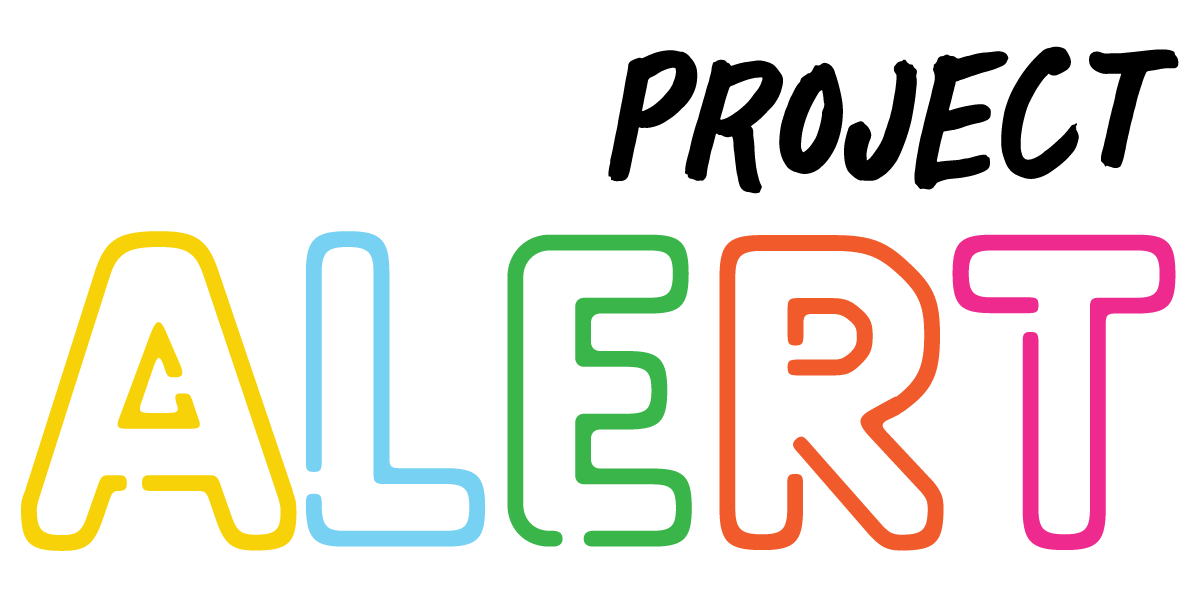 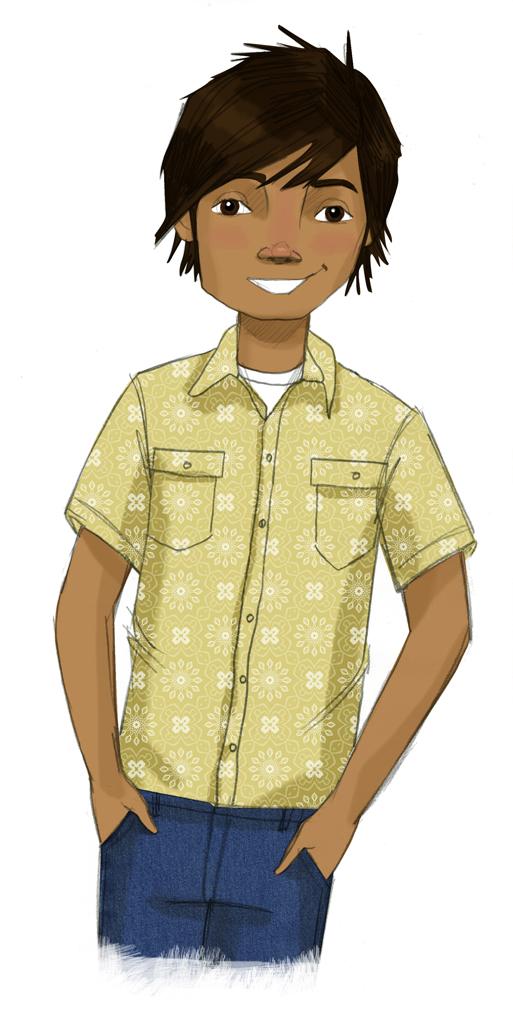 Lesson 1: 
Introduction to Project ALERT
Why some people use drugs and why most people don’t?
How to recognize the pressures to use drugs?
How to resist these pressures?
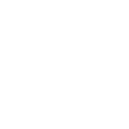 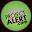 Present
 
 Share
FileEditViewInsertFormatSlideArrangeToolsAdd-onsHelpLast edit was 5 minutes ago
 
 
 
 
 Nunito
 
 
 
 
 
 Format options Animate
To enable screen reader support, press Ctrl+Alt+Z To learn about keyboard shortcuts, press Ctrl+slash
[Speaker Notes: All Google slides copyright 2023 by the RAND Corporation. All rights reserved.]
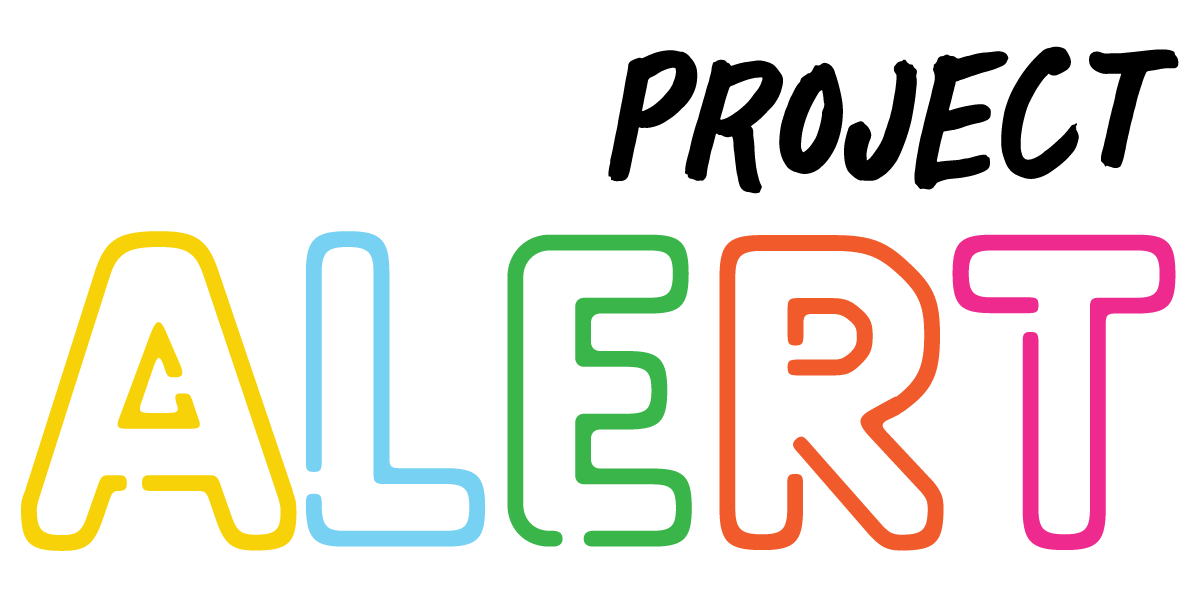 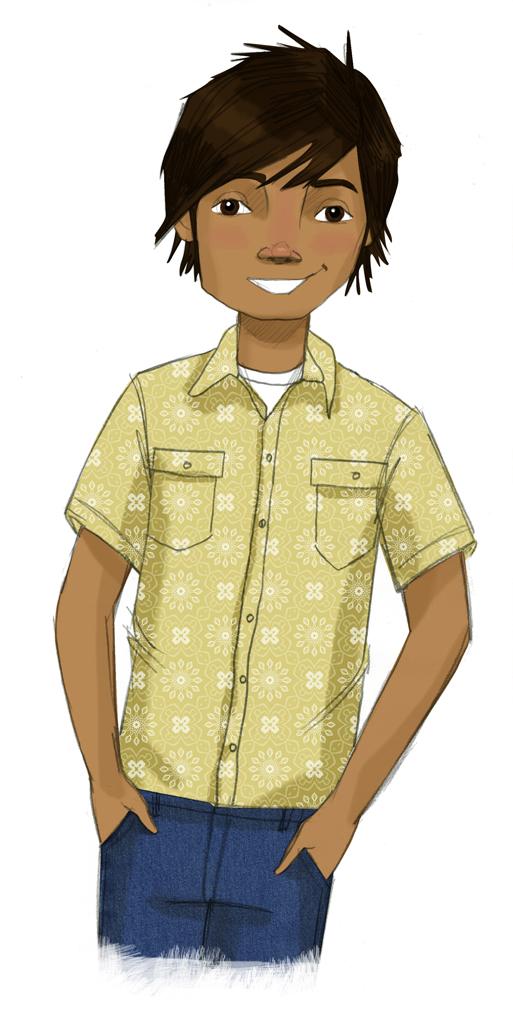 STUDENT GROUND RULES
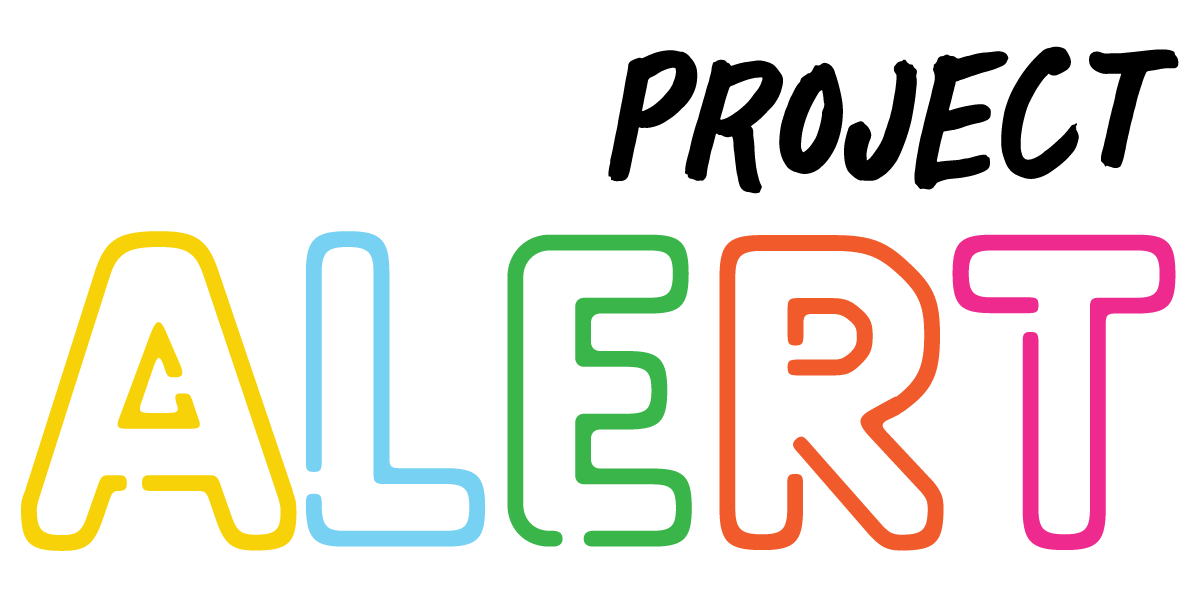 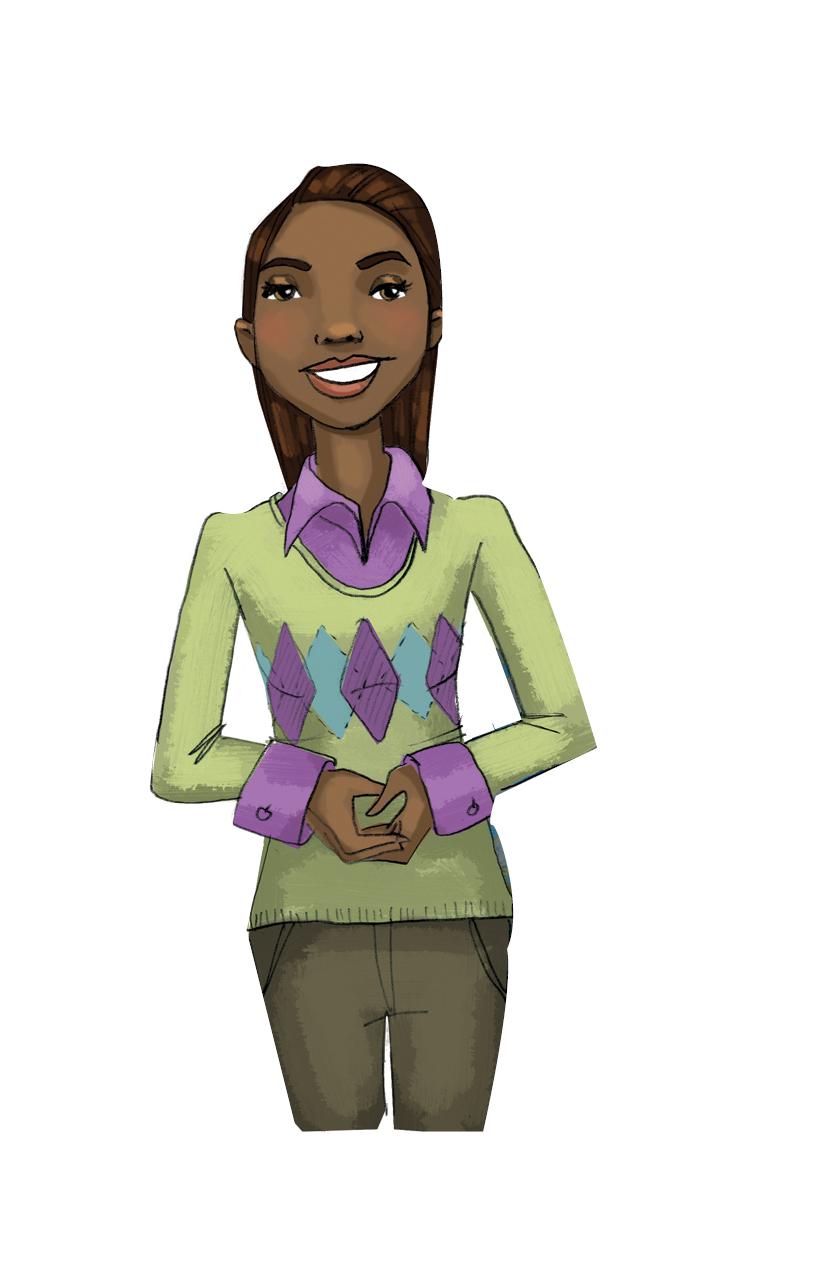 TEACHER GROUND RULES
RESPECT ALL STUDENTS
I will listen carefully to what you have to say and treat all responses with respect.
INCLUSION
I will encourage all students to participate in the program's activities.
MAINTAIN CONFIDENTIALITY AND PRIVACY
I will keep things I hear in class private unless I learn that a rule, such as getting drunk at school, has been broken. As a teacher, I am required to report this.
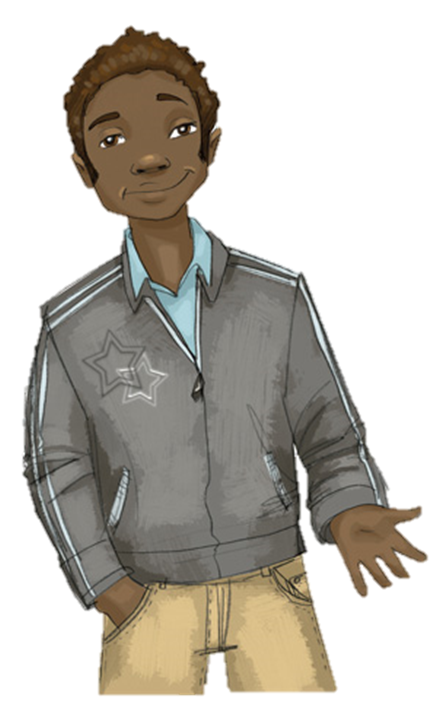 Reasons People Use
Group 1: Reasons Why People Might Use Nicotine 
Group 2: Reasons Not to Use Nicotine
Group 3: Reasons Why People Might Use Marijuana
Group 4: Reasons Not to Use Marijuana
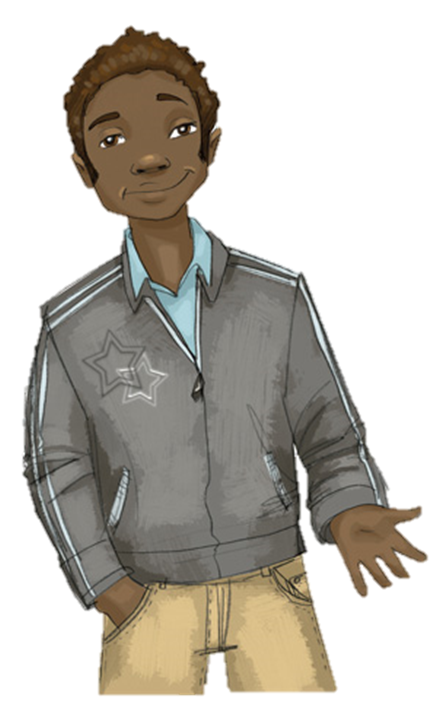 Reasons People Use
Group 1: Reasons Why People Might Use Nicotine
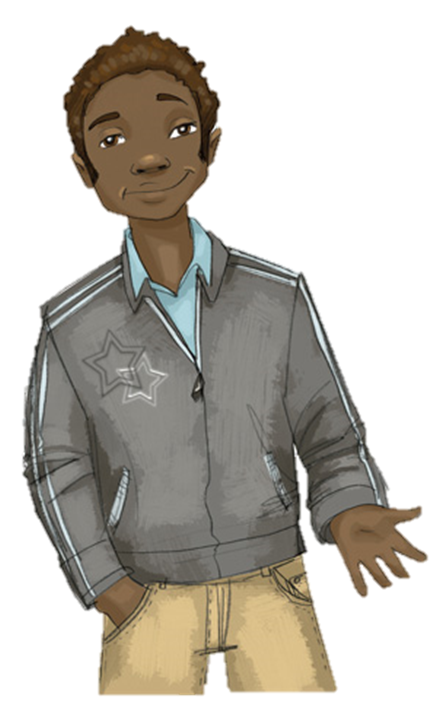 Reasons Not to Use
Group 2: Reasons Not to Use Nicotine
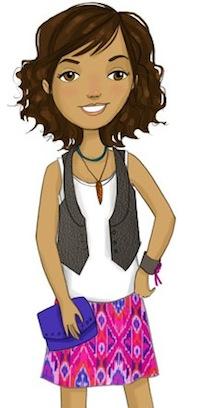 Reasons People Use
Group 3: Reasons Why People Might Use Marijuana
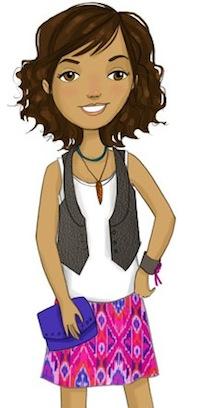 Reasons Not to Use
Group 4: Reasons Not to Use Marijuana
Let’s Compare 
Marijuana and Alcohol
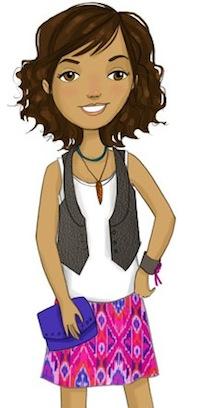 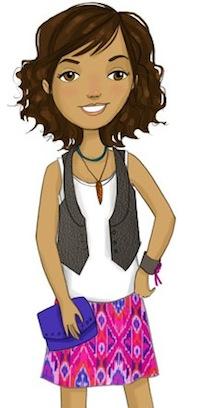 Video: Let’s Talk About Marijuana
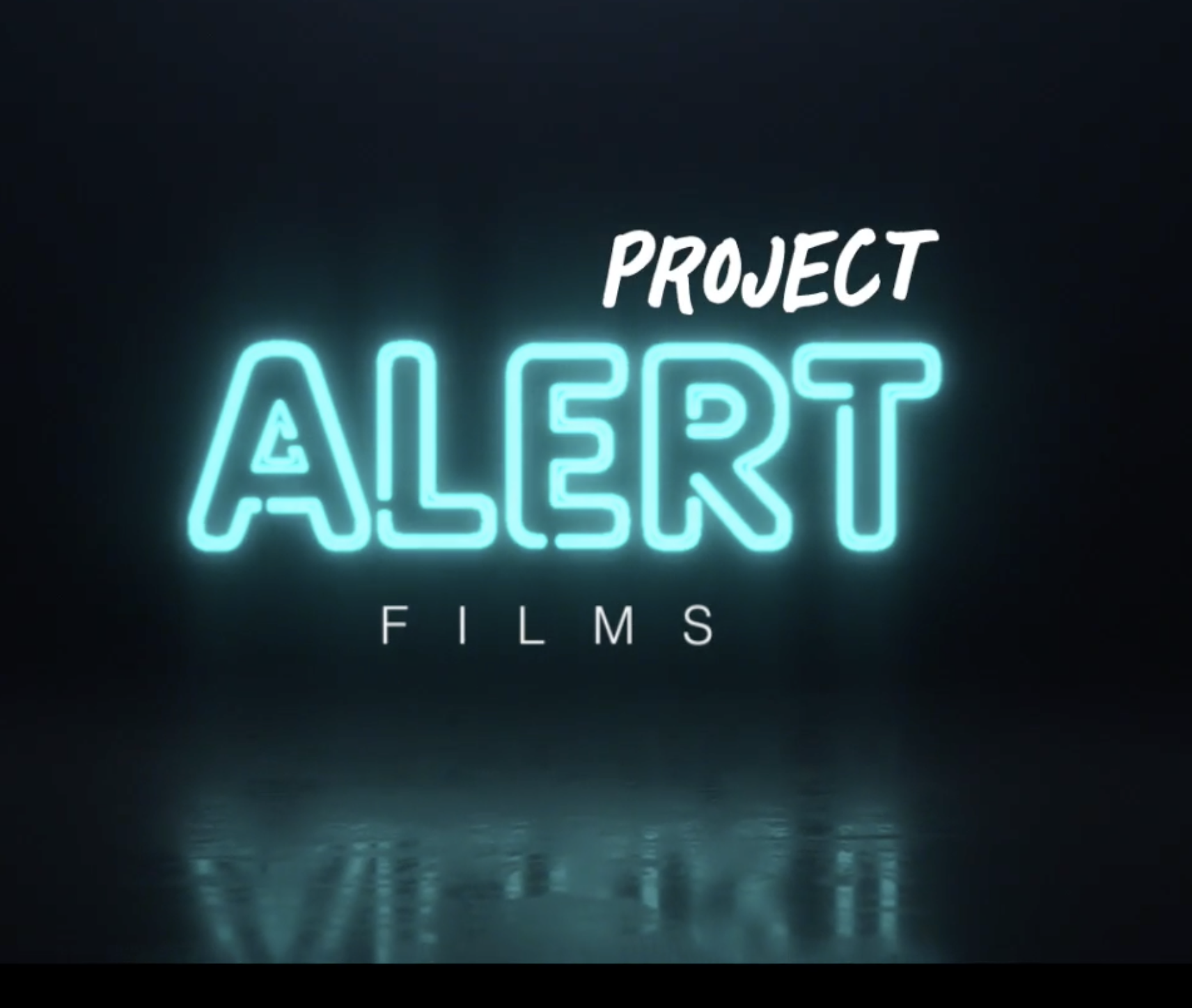 [Speaker Notes: The Video - https://www.projectalert.com/videos]
Wrap-up
Today We: 

Set ground rules 
Thought about reasons why and why not to try nicotine and marijuana
Learned there are similar reasons to resist both substances
Next Lesson We Will: 
Talk about what really happens when someone smokes or vapes nicotine or marijuana
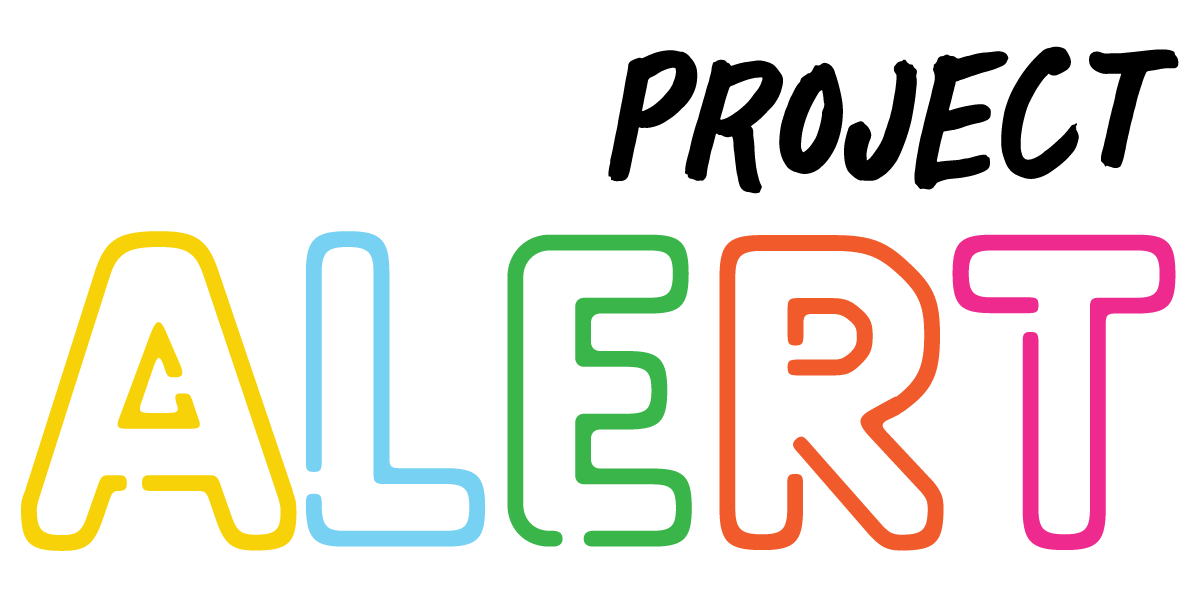